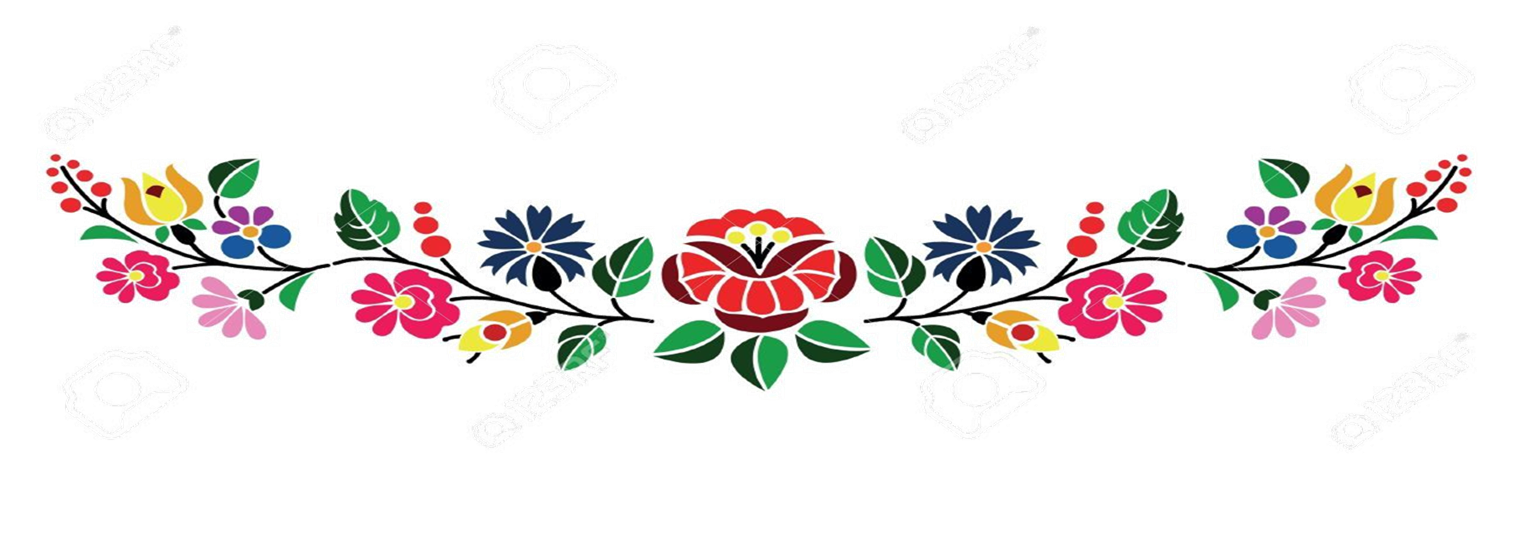 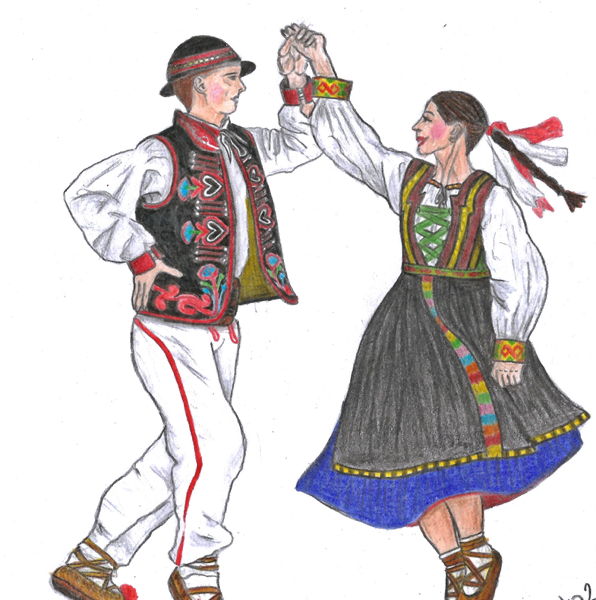 Starosta obce Otrhánky v spolupráci 
s obecným zastupiteľstvom 
Vás srdečne pozývajú 
na hodové hudobné popoludnie, 
dňa 11. septembra 2022(v nedeľu),  o 15.00 hodine 
do areálu Obecného úradu v Otrhánkach.
O občerstvenie a hodovú zábavu  bude postarané.
 Všetci ste srdečne vítaní!